FAILURE ANALYSIS
M.Chandra.
Lect./EM
Points of discussion
Need for failure analysis.
       Defining failure of component.
       Causes of failure of mechanical components.
       General procedure of failure analysis.			
       Failure mechanisms
Need for Failure Analysis
Whenever failure of a component or a complete assembly takes place, disruption is observed, reliability and punctuality are hampered. In some of the cases safety is violated. Hence, whenever failure of any component takes place it becomes necessary to investigate it properly so that its recurrence is avoided.
When to Consider Failure
In general, an engineering component or assembly is considered to have failed under the following three conditions  when the component is 
Inoperable
Operates but does not perform the intended function
Operates but safety and reliability is very poor
Failure Analysis
Failure analysis is a systematical approach of investigation to establish the important causes of the failure.

Therefore , it is worth to familiar with
Fundamental causes of failure of mechanical components
General approach to be used for the failure analysis and prevention.
Fundamental Causes of Failure
Improper design
Improper selection of material
Defect and discontinuities in metal itself
 Improper processing of materials
Poor service conditions
Poor assembly
Poor maintenance
Improper Design:
Design is developed without full knowledge of stress conditions owing to complexity of the geometry and
Inability to use proper criteria for designing the engineering components. 
Duplicating a successful design for more severe loading condition.
Improper Selection Of Material
Selection of a material for developing the design of a mechanical component in sight of operating conditions should be based on expected failure mechanism such as
 Ductile and brittle fracture.
Fatigue.
Creep.
Corrosion.
Wear etc.
Contd.
For each type of expected  failure mechanism  a combination of the mechanical , physical and chemical properties  should be possessed by the potential material  to be  selected  for developing a  design.
Contd.
Deficient material selection can occur due to
Reliance on test data for selection on material.
Inability to select material in light of the expected failure mechanism to develop criteria for the design purpose.
Contd.
Failure Mechanism			Design Criteria
Ductile fracture				Yield strength
Brittle fracture				Fracture toughness, notch 								toughness, DBTT 
Fatigue					Fatigue strength with stress 							raiser, hardness
Creep						Creep rate at given temperature
Plastic deformation				Yield strength
SCC						Toughness, corrosion resistance to 						specific temperature
Presence of defects and discontinuities in raw/stock metal
Materials being used  for fabrication of an engineering component may be deficient in many ways
For eg: Rods , plates and flats produced by bulk deformation based process like rolling , forging and extrusion may have unfavorable flow of grains, surface cracks etc.
While casting may have blow holes, porosity and dissolved gasses in solids
Unfavorable manufacturing  processing conditions
A wide range of manufacturing processes are 
Casting 
Forming 
Machining  
Welding
 cleaning 
Other processes like heat treatment , case hardening , surface coating etc.
Contd.
The selection of inappropriate combination of process  parameters for each of above mentioned manufacturing processes can lead to development of 
Discontinuities 
Defects 
Unfavorable metallurgical changes and so deterioration  in performance of final product  during the service.
Contd.
These imperfections and impurities are mostly process specific and can exist in variety of forms due to improper selection of manufacturing processes and their parameters.
For eg : in welding , as crater ,SC, PMZ , weld toe etc.
Poor service conditions:
Failure of an engineering component  can occur due abnormal service condition experienced by them for which they are not designed.
These may appear in form of exposure of component to –
 Excessive high rate of loading 
 Unfavorable oxidation, corrosive, erosive environment
Higher or lower temperature ,conditions for which it has not been designed.
Poor assembly
Error in assembly can be resulted in various ways  such as:
Ambiguity in instructions
Insufficient or inappropriate assembly procedure
Misalignment 
Poor workmanship

Sometimes failures are also caused by the inadvertent error performed by the workers during assembly.
Poor Maintenance Strategy
The failure of many moving mechanical components takes place due to poor maintenance  plan.
A very developed maintenance plan indicating each and very important step to be used for maintenance  such what, when, where, who and how is specified explicitly.
Lack  of information on proper schedule of maintenance ,procedure of the maintenance frequently cause premature failure of the moving components .
General procedure for failure analysis
In the field of engineering ,mechanical components are :
Made using variety of material.
Processed by different manufacturing processes and 
Used in extremely wide range of service condition.
Potential causes of failure of the components and their mechanism also numerous.
Establishing Failure Analysis procedure
Therefore, procedure of failure analysis of each component  should be different.
Failure analysis procedure for each case must be developed after giving proper thought on 
 Possible sequence of events before failure along with proper evaluation of the situation 
Proper consideration of material, manufacturing process, service history and actual working condition.
So how to go ahead
The sequence of steps will largely be determined by the findings of the investigation at any stage.
Main objective of collecting evidences regarding causes of the failure is to establish sequence of events prior to the failure.
Provide suitable recommendations can be made to prevent the similar failure in future.
General procedure for Failure Analysis
Collection of background information about failed components.
Preliminary examination of failed components.
Macroscopic observation of fracture surfaces and components.
Selection, preservation of the sample.
Chemical analysis.
Evaluation of the mechanical properties of the failed components.
Microscopic observation of fracture components
Establishing the fracture mechanism.
Analysis of findings of inspection.
FRACTURE
Fracture is a separation of an object into two or more pieces under the action of load.
    Brittle fracture:
It is the sudden , very rapid cracking of component under stress where metal exhibits little or no evidence of ductility before fracture.
Rapid crack propagation
Perpendicular to applied load
Crystalline in nature
    Ductile fracture:
Fracture occurs with plastic deformation.
Fibrous in nature.
Factors contributing brittle failure
Three basic factors contribute to a brittle –cleavage type of fracture:

A triaxial state of stress.
A low temperature.
A high strain rate / a rapid rate of loading.
BRITTLE AND DUCTILE FRACTURE
Brittle & Ductile fractures
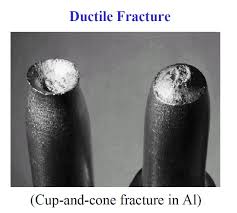 DUCTILE-TO-BRITTLE TRANSITION
The notch bar impact test is most meaningful when conducted over a range of temperature, so that the temperature at which the ductile to brittle transition takes place can be determined.
 The energy absorbed decreases with decreasing temperature. But for most cases the decrease does not occur sharply at a certain temperature.
Contd.
Transition temperature is a important factor in selecting material from the stand point of notch toughness.
The material with the lowest transition temperature is to be preferred.
Reliance on impact resistance at only one temperature can be misleading.
Stress-Strain Curve
STRESS STAIN CURVE FOR BRITTLE AND DUCTILE FALURE
TOUGHNESS VS TEMP
Toughness is a function of temperature & the impact value of a material changes with temp.
Generally, at lower temps, the impact energy of a material is decreased
Charpy or Izod test is often repeated many times with each specimen tested at a different temperature. 
Material is more brittle at low temperatures & toughness is low. 
Material is more ductile at high temperatures & toughness is higher.
METALLERGICAL FACTORS AFFECTING TRANSITION TEMPERATURE
Changes in chemical composition or microstructure of mild steel can  
      change in transition temperature.
   The large change in transition temperature result from changes in    
      the amount of carbon and manganese.
   Transition temperature is raised by carbon content in steel.
Transition temperature is lowered by the Mn content in steel.
Mn : C ratio should be at least 3:1 for satisfactory notch toughness.
P has a strong effect in raising the transition temperature.
Contd.
Ni (upto 2%) is beneficial in lowering transition temperature.
Si (above 0.25%) appears to raise the transition temperature.
Mo raises the transition temperature almost as rapidly as carbon.
Cr has little effect.
O2 content has a strong effect in raising transition temperature.
Grain size has a strong effect on transition temperature-decrease in grain size decreases transition temperature.
Fatigue failure
Fatigue is the progressive, localized, permanent structural change that occurs in a material subjected to repeated or fluctuating strains at stresses having a maximum value less than the tensile strength of the material.
Fatigue failure is caused by the simultaneous action of cyclic stress, tensile stress and plastic strain.
Appearance of fatigue fracture
Fatigue results in a brittle appearing fracture, with no gross deformation at the fracture.
A fatigue failure can usually be recognized from the appearance of the fracture surface which shows a smooth region due to rubbing action as the crack propagates through the section and a rough region where the material has failed in a ductile manner when the cross section was no longer able to carry the load .
Frequently the progress of the fracture is indicated by a series of rings or “beach marks” progressing inward from the point of initiation of the failure.
Fatigue failure usually occurs at a point of stress concentration.
Type of loading:
Features on the fracture surface are strongly affected by the type and magnitude of loading.

Unidirectional bending:
Reversed bending:
Rotational bending:
Torsional loading:
Type of loading:
Unidirectional bending:
Fatigue cracking may be initiated at the point of highest stress, adjacent to the rigid mounting.
Several cracks may have been active before one of them become large enough to cause the final fracture.
Reversed bending:
If the loading is alternating instead of fluctuating , fatigue may be initiated on both sides. Final fracture zone will be in between two fatigue zones.
The size of final fracture zone is indicative of the relative loading.
Type of loading:
Rotational bending:
Rotating round shaft is commonly subjected to rotational bending.
Every point on the periphery sustains a tensile stress, then a compressive stress , once every revolution.
Asymmetrical development of crack front to extend preferentially in the direction opposite to that of rotation.
The crack front usually swings around about 150 or more.
Distribution of the origins of a multiple-origin crack.
Type of loading:
Torsional loading:
Same beach marks and ridges as those produced by bending stress,
Longitudinal stress raisers are of considerable practical importance.
Orientation of fracture is 450 to the shaft centerline.
Fracture face typically has one or more origins.
Fatigue fracture
FATIGUE FRACTURE
FATIGUE FRACTURE
FATIGUE FRACTURE
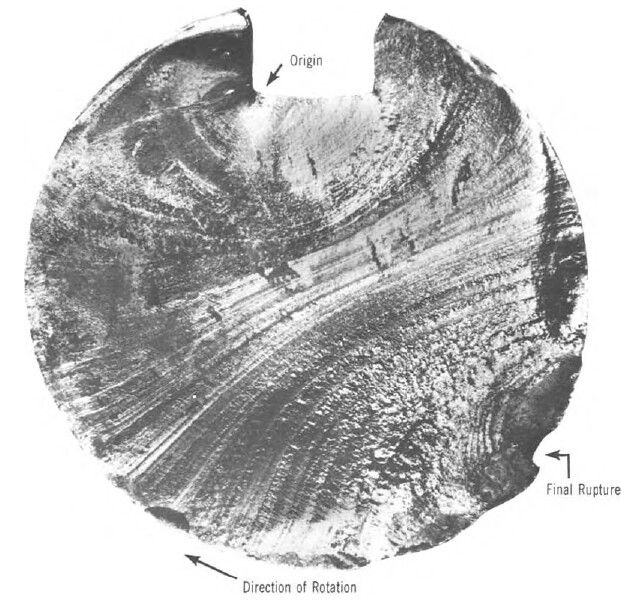 Ratchet mark
Torsional fatigue fracture of a shaft inside a hub
Reversed torsional fatigue
Two 450 cracks started at the keyway
Failure of a splined shaft
Endurance limit
Fatigue limit (endurance limit) occurs for some materials (e.g. some Fe and Ti alloys). In this case, the S—N curve becomes horizontal at large N. The fatigue limit is a maximum stress amplitude below which the material never fails, no matter how large the number of cycles is.
S-N curve
Factor affecting Fatigue life & Solution
Quality of the surface (scratches, sharp transitions). 
Magnitude of stress
Solutions:
Polishing (removes machining flaws etc.)
Introducing compressive stresses (compensate for applied tensile stresses) into thin surface layer by “Shot Peening”
Case Hardening
Optimizing geometry - avoid internal corners, notches etc.
Thank You!